= 15%
= 30%
= 32%
= 15%
a) VÝ dô : Tr­ưêng tiÓu häc V¹n Thä cã 600 häc sinh, trong ®ã cã 315 häc sinh n÷. T×m tØ sè phÇn tr¨m cña sè häc sinh n÷ vµ sè häc sinh toµn trư­êng.
TØ sè cña sè häc sinh n÷ vµ sè häc sinh toµn trư­êng lµ: 
315 : 600
Ta cã :       315 : 600 =  0,525
0,525  x 100 : 100  =
52,5
: 100 =
52,5 %
VËy tØ sè phÇn tr¨m cña sè häc sinh n÷ vµ sè häc sinh toµn tr­ưêng lµ: 52,5%
Th«ng th­ưêng ta viÕt gän c¸ch tÝnh nh­ sau :
         315 : 600 = 0,525 = 52,5 %
Muốn tìm tỉ số phần trăm của hai số 315 và  600 ta làm như thế nào?
Muèn t×m tØ sè phÇn tr¨m cña hai sè  315 vµ 600 ta lµm nh­ư­ sau:
- T×m th­ư¬ng cña 315 vµ 600.
- Nh©n th­­ư¬ng ®ã víi 100 vµ viÕt thªm kÝ hiÖu % vµo bªn ph¶i tÝch t×m ®­ư­îc.
b) Bài toán: Trong 80kg nước biển có 2,8kg muối. Tìm tỉ số phần trăm của lượng muối trong nước biển.

Bài giải:
Tỉ số phần trăm của lượng muối trong nước biển là:
2,8 : 80 = 0,035 = 3,5%
Đáp số: 3,5%
Nhận xét:
Muốn tìm tỉ số phần trăm của hai số A và B ta làm như sau:
- Tìm thương của A và B.
- Nhân thương đó với 100 và viết thêm 
kí hiệu % vào bên phải tích tìm được.
Bµi 1: ViÕt thµnh tØ sè phÇn trăm (theo mÉu)
0,57;              0,3;             0,234;             1,35.
57%
Mẫu :      0,57 =
.............
0,3
= 30%
= 23,4%
0,234
1,35
= 135%
2. Tính tỉ số phần trăm của hai số (theo mẫu):
a) 19 và 30;
                              =  0,6333….
Chú ý: Nếu phần thập phân của thương có nhiều chữ số thì chỉ lấy đến 4 chữ số.

b) 45 và 61 
45 : 61 = 0,7377... = 73,77%
c) 1,2 và 26
1,2 : 26 = 0,0461... = 4,61%
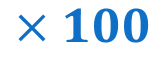 b) 45 và 61;         c) 1,2 và 26.
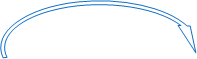 Mẫu:  a) 19 : 30
= 63,33%
3. Một lớp học có 25 học sinh, trong đó có 13 học sinh nữ. Hỏi số học sinh nữ chiếm bao nhiêu phần trăm số học sinh của lớp học đó?

Bài giải:
Tỉ số phần trăm của số học sinh nữ và số học sinh cả lớp là:
13 : 25 = 0,52= 52%
                                            Đáp số : 52%
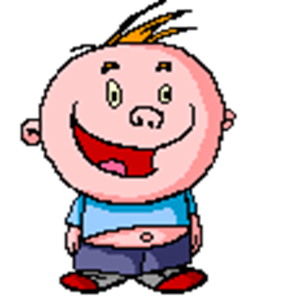 Trò chơi: “Ô cửa bí ẩn”
3
1
2
4
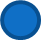 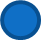 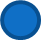 Dặn dò
1. Tính tỉ số phần trăm của hai số: 8,8 và 22

 Đáp án: 8,8 : 22 = 0,4 = 40%
2. Viết thành tỉ số phần trăm:
              0,0543

Đáp án: 0,0543 = 5,43%
3. Tính tỉ số phần trăm của hai số: 15 và 25

 Đáp án:  15 : 25 = 0,6 = 60%
Bạn hãy hát 1 bài hát
Tặng bạn 1 phần quà
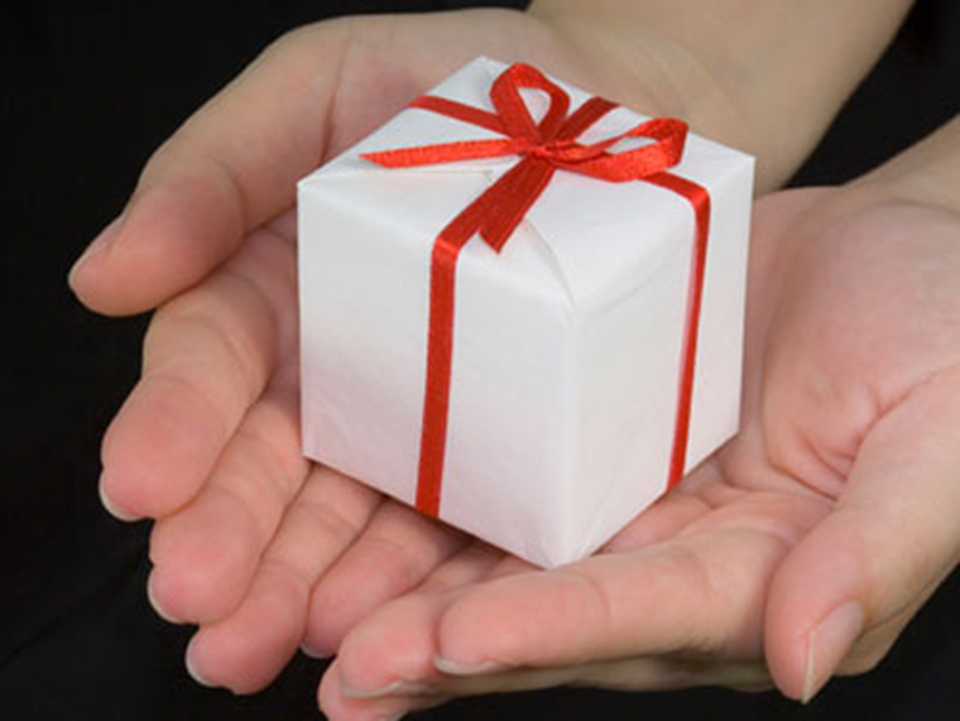 Tặng bạn bông hoa điểm 10 nào!
Tặng bạn 1 phần quà